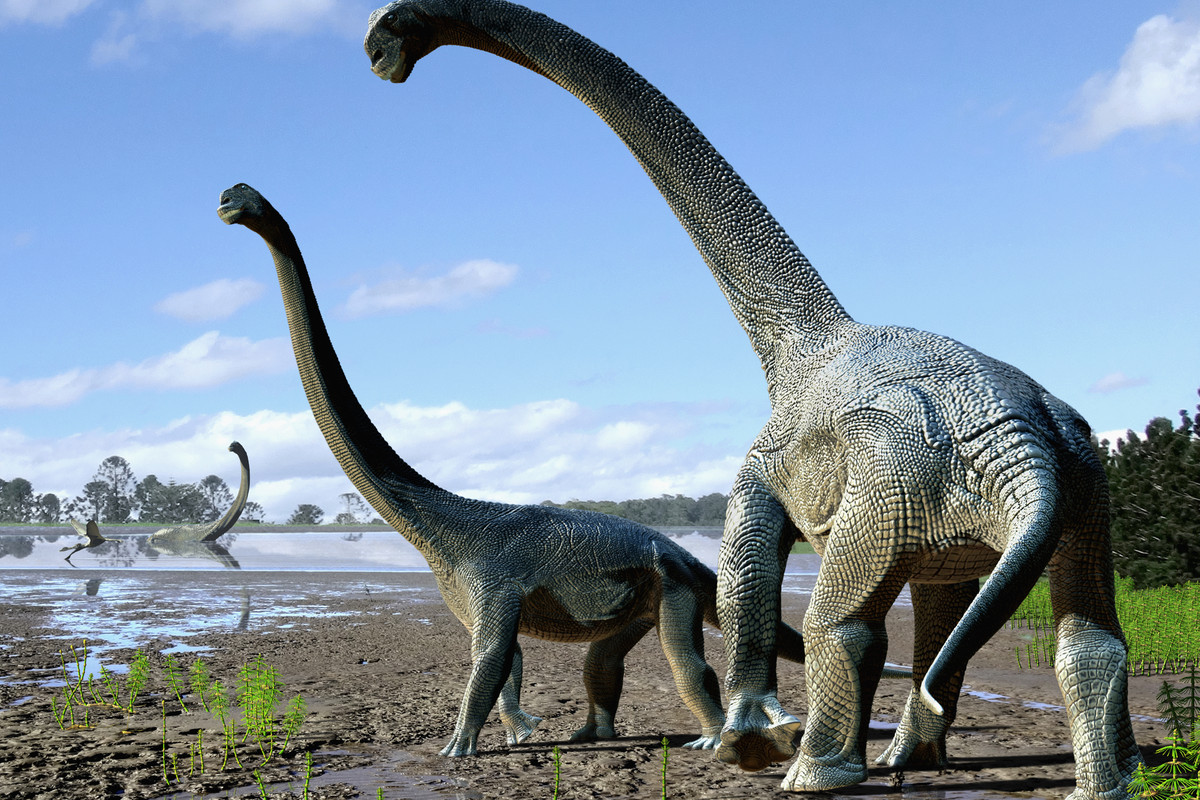 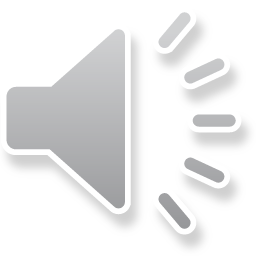 Dinosaurs
by Casey
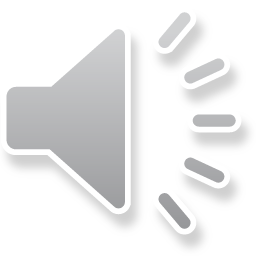 Some dinosaurs  were  different  sizes.
Some dinosaurs were carnivores.
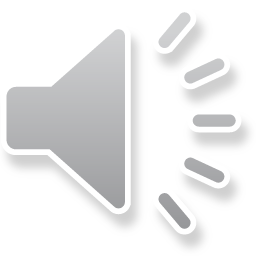